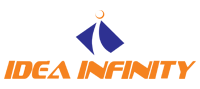 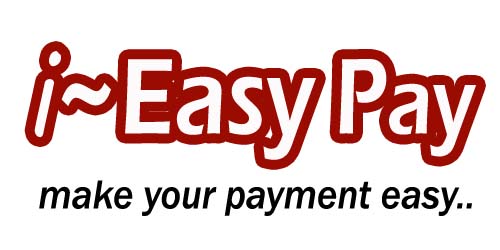 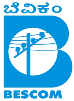 Electricity Bill Payment KIOSK
Overview
Project Team Structure
Project Life Cycle
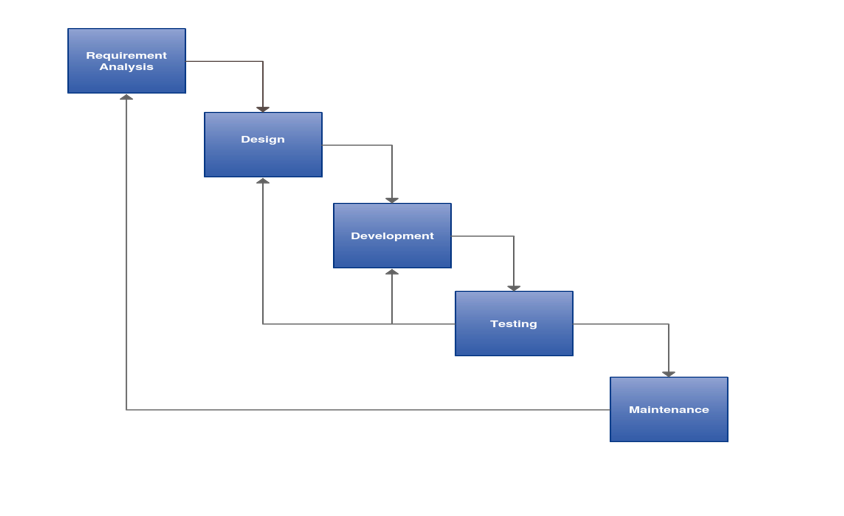 Project Objective
The objective of this project is to Development   and deployment of Windows and Web Based customized software integrated with ATP (Anytime Payment Machine) to deliver solutions for the bill payment system along with support and maintenance
Project Scope
Project Scope
Work Order
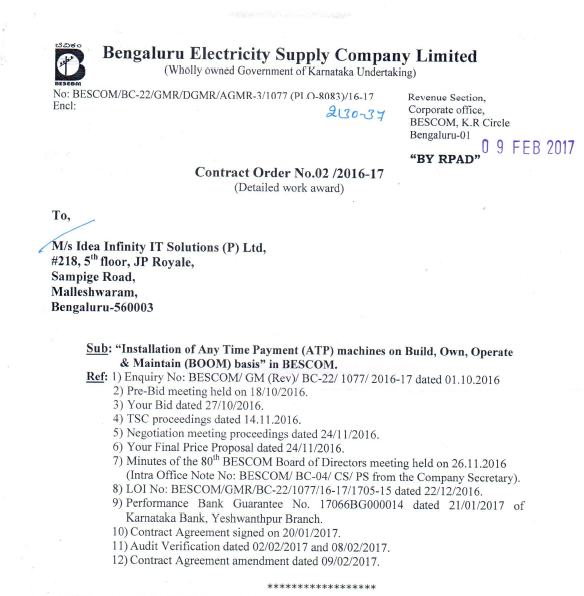 Stakeholders
Internal Stakeholders
Idea Infinity Management Department
	Mr.Ramesh K S
  Vinay 
  Deepak
   Vrushank

External Stakeholder
BESC Authorities
Roles & Responsibilities - Project Planning
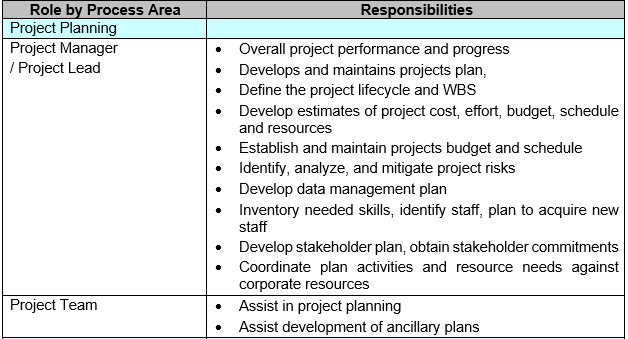 Roles & Responsibilities - Project Monitoring & Control
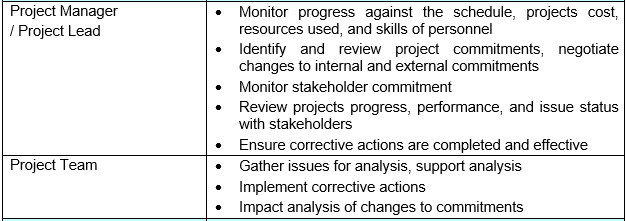 Roles & Responsibilities - Technical Activities
Requirement Management Plan
Requirements Traceability Matrix - RTM
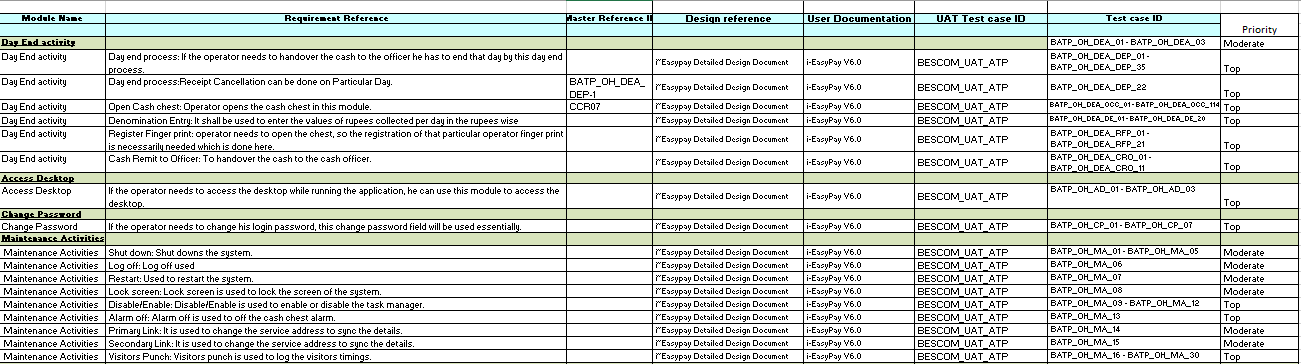 Test Plan
RACI Chart
Project Planning – Gantt Chart (Actual)
Project Planning - Skill Gap Analysis
Project Planning - Milestones & Deliverables
Project Planning - Team
Project Planning – Work Environment
Risk Management
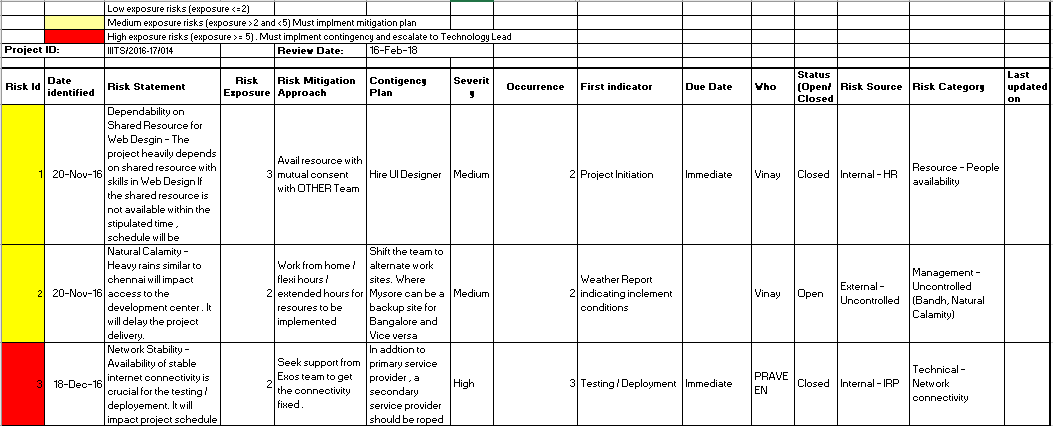 Configuration Management
CM Audit – Checklist
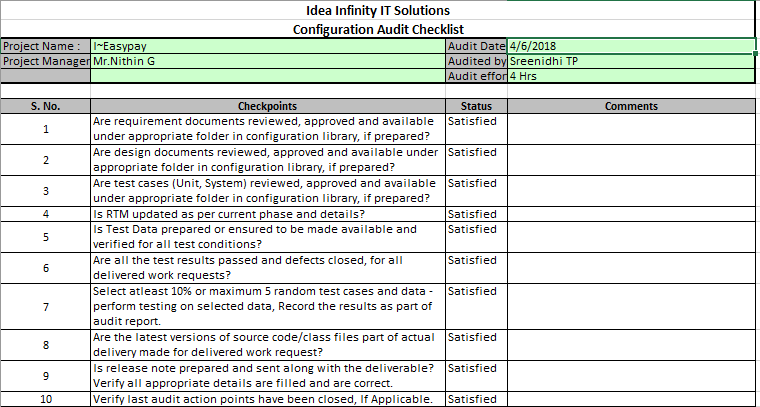 Project Monitoring - PPQA
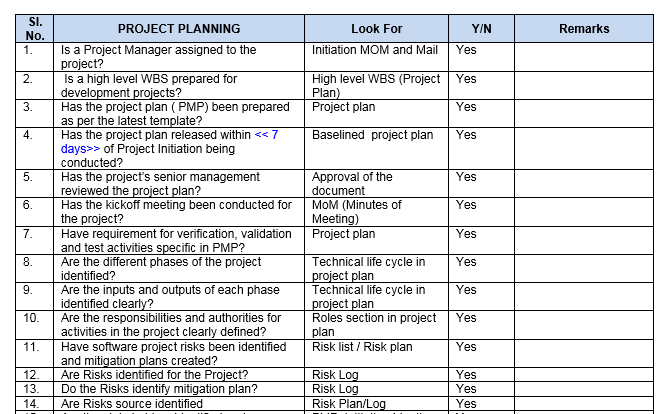 Design – Code Review
Change Management
Tailoring
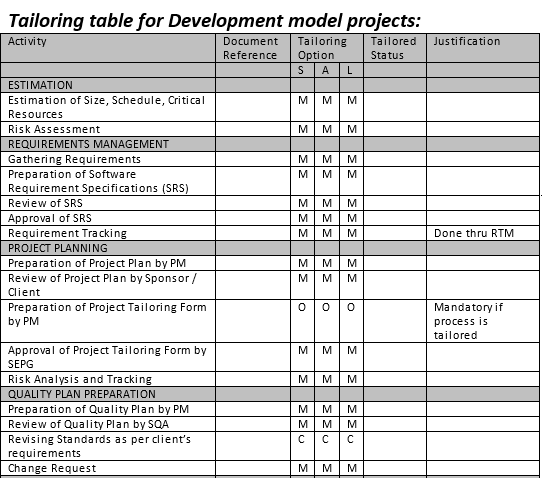 Decision Analysis and Resolution
Test cases
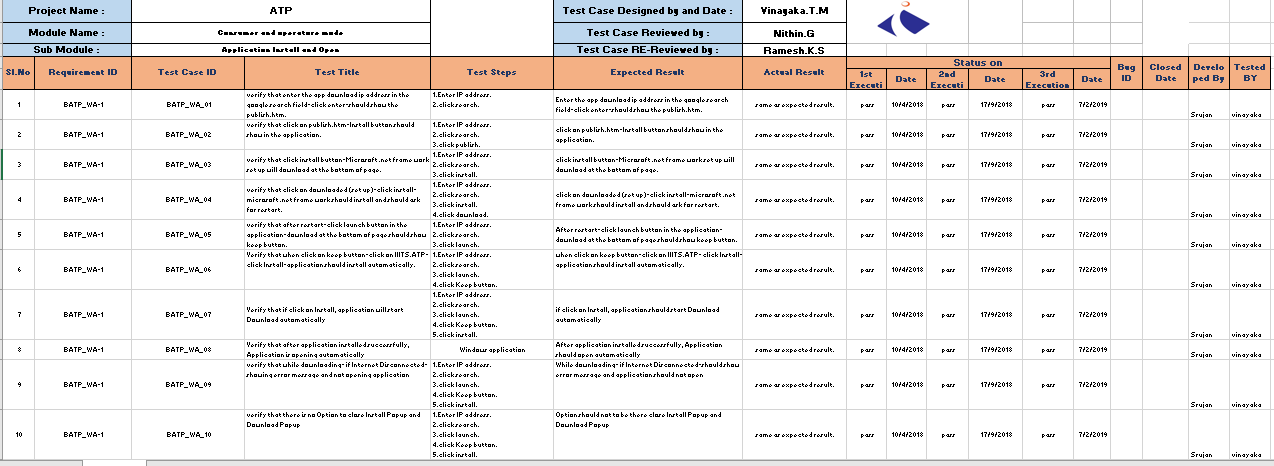 Metrics Report
Best Practice
Lesson Learnt
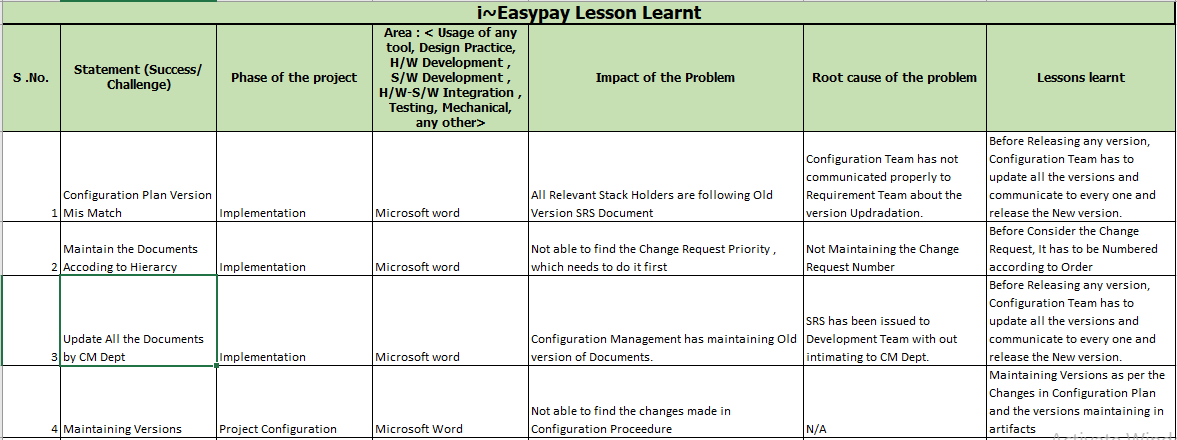 Customer Feedback
Thank You